Презентация к викторине по теме: "Чудеса света"
Менчиков А. 8-"В"
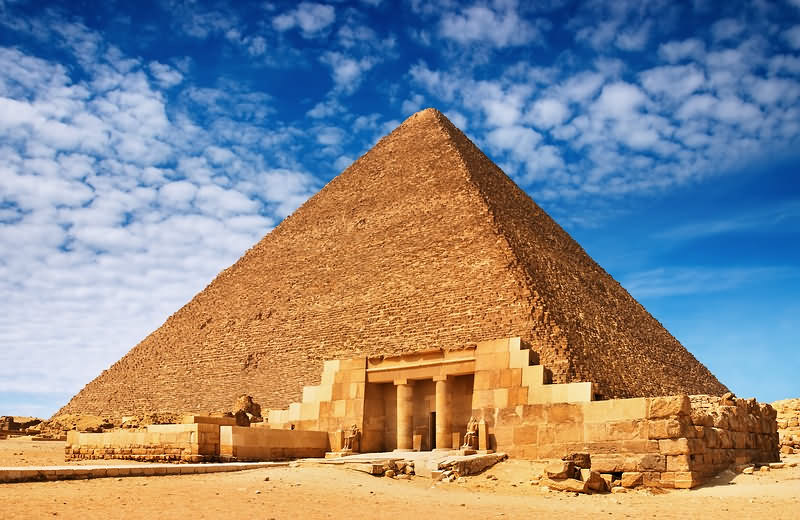 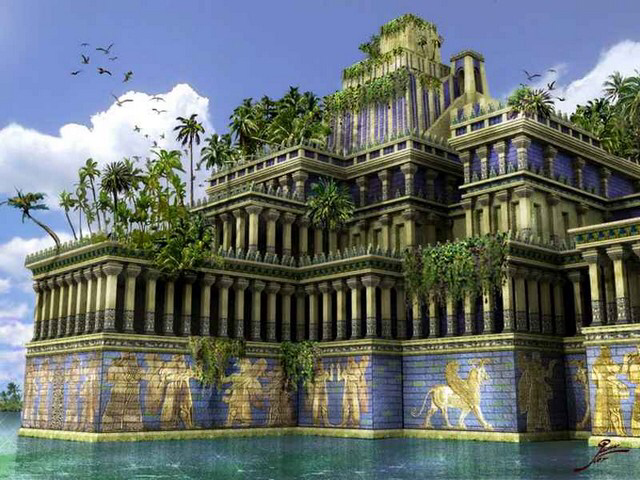 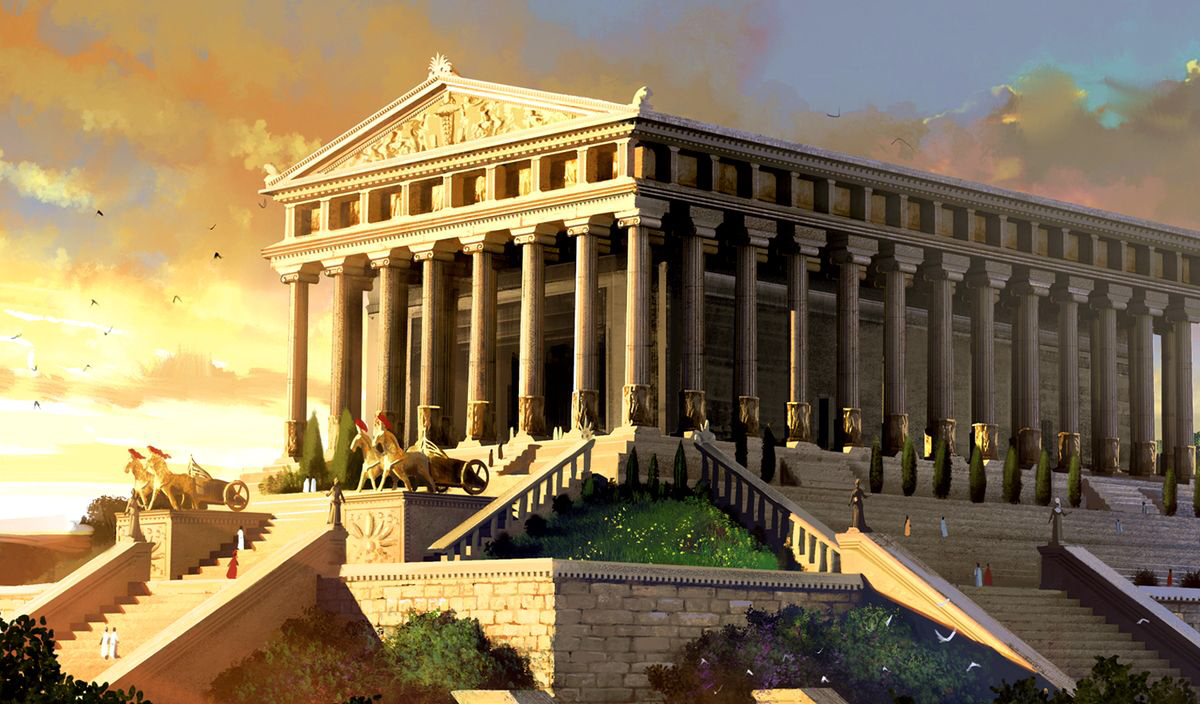 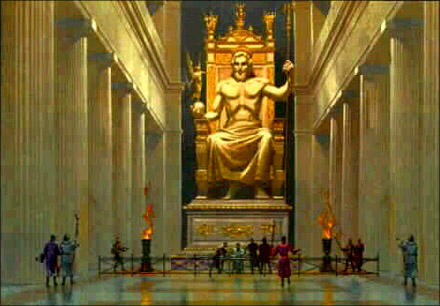 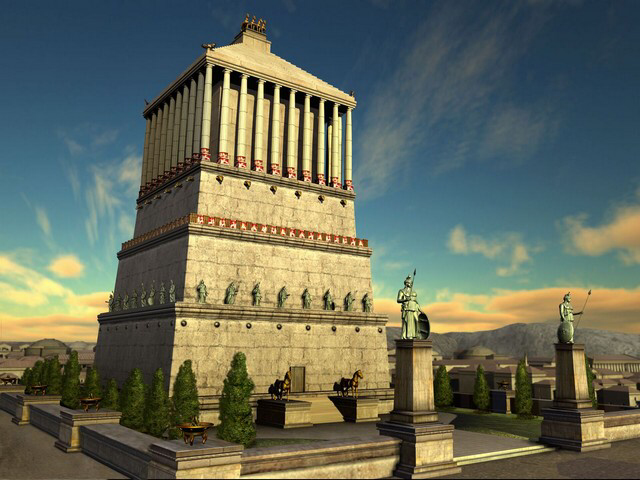 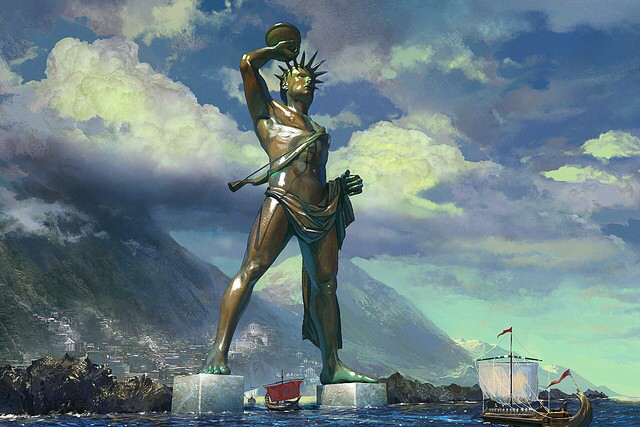 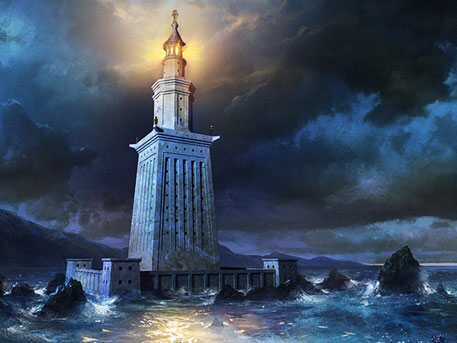 Назовите самую большую пирамиду.
Местонахождение пирамид
Какое из чудес света самое древнее?
Где находилась статуя Зевса?
Назовите имя скульптора статуи Зевса
Кто поддерживает ноги Зевса?
Где находилась статуя бога Гелиоса?
Почему разрушилась статуя Колосса Родосского?
В честь чего был построен Колосс?
Статуя какого бога украшала Александрийский маяк?
Сколько строился маяк?
На каком острове расположился маяк?
Где были построены висячие сады Семирамиды?
Для кого предназначались Висячие сады Семирамиды?
Какой знаменитый полководец отдыхал в Висячих садах Семирамиды?
Для какого царя был построен мавзолей в Галикарнасе?
Кем был Мавсол (национальность)?
Какие стили сочетались в чуде света?
Назовите известную фразу, связанную с фамилией "убийцы" храма Артемиды